Spodobovanie na hranici slov     pri splývavej výslovnosti
Hranica slov -  koniec jedného slova a začiatok za ním nasledujúceho slova.

...západ  slnka...          ....mesiac  vyšiel ....
hranica slov
Spodobovanie nenastáva, ak sa na hranici slov stretnú hlásky s rovnakou znelosťou. Čítame tie hlásky, ktoré sú napísané.

znelá - samohláska      znelá- znelá      neznelá - neznelá
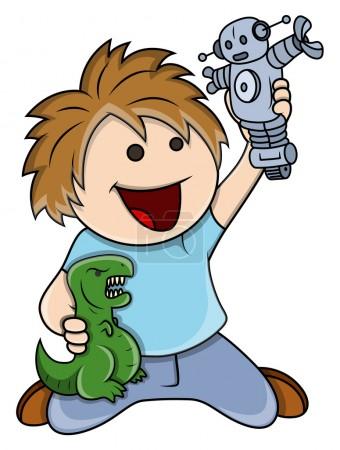 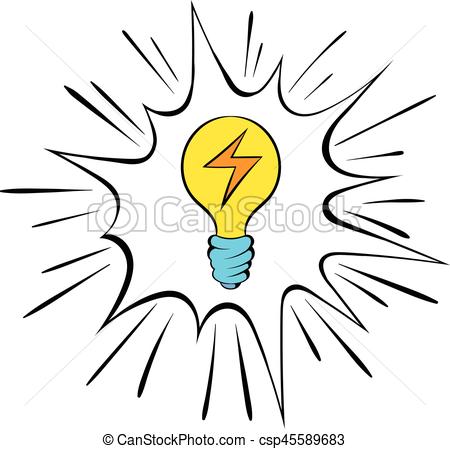 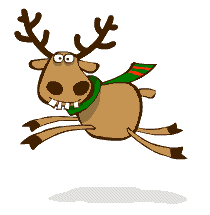 Sob ušiel.
Ulož hračky.
Vidíš svetlo.
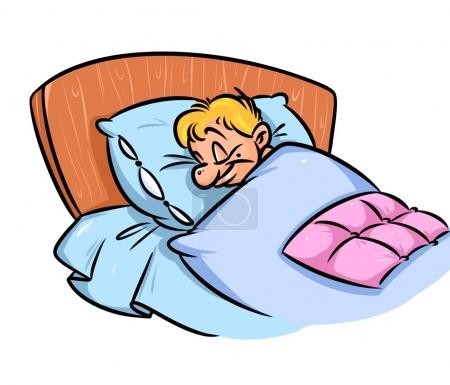 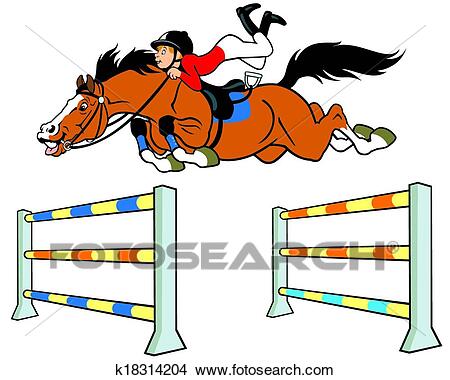 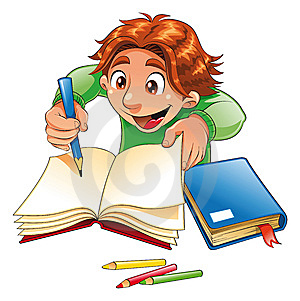 Spíš pokojne.

neznelá-neznelá
Preskoč prekážku.

neznelá-neznelá
Napíš písmená.

 neznelá - neznelá
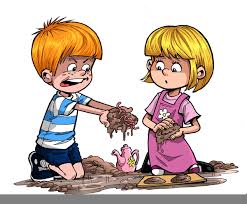 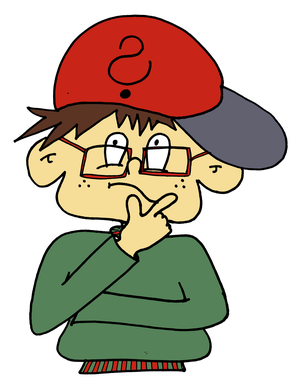 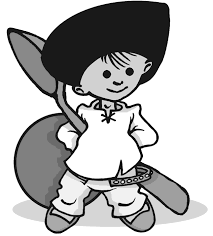 Nehádž blato.

    znelá-znelá
Povedz vetu.

  znelá-znelá
Nalož halušky.

   znelá-znelá
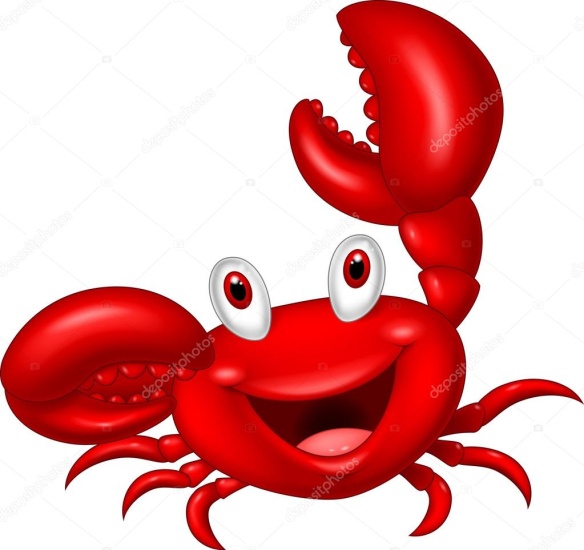 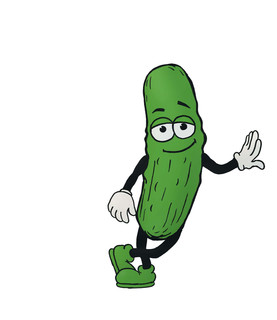 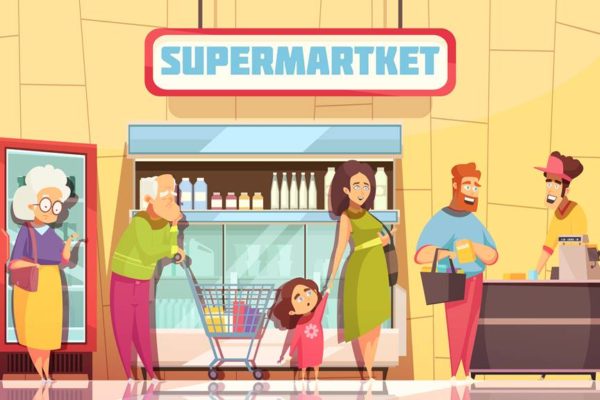 Krab ušiel.
Zjedz uhorku. 
Znelá-samohláska
Znelá-samohláska
Obchod otvorili.

Znelá-samohláska
z
Spodobovanie na hranici slov nastáva / výslovnosť sa mení /, ak sa na hranici slov stretnú hlásky s rozdielnou znelosťou. Prvá spoluhláska sa spodobuje- prispôsobí sa druhej.
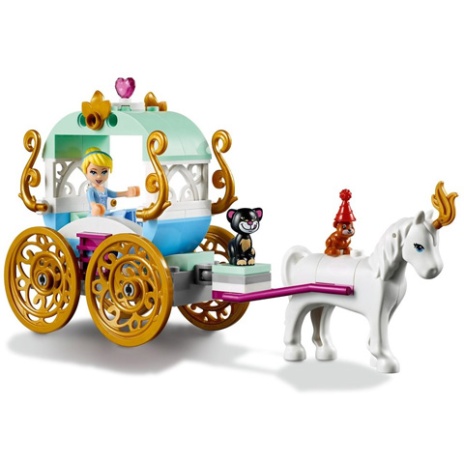 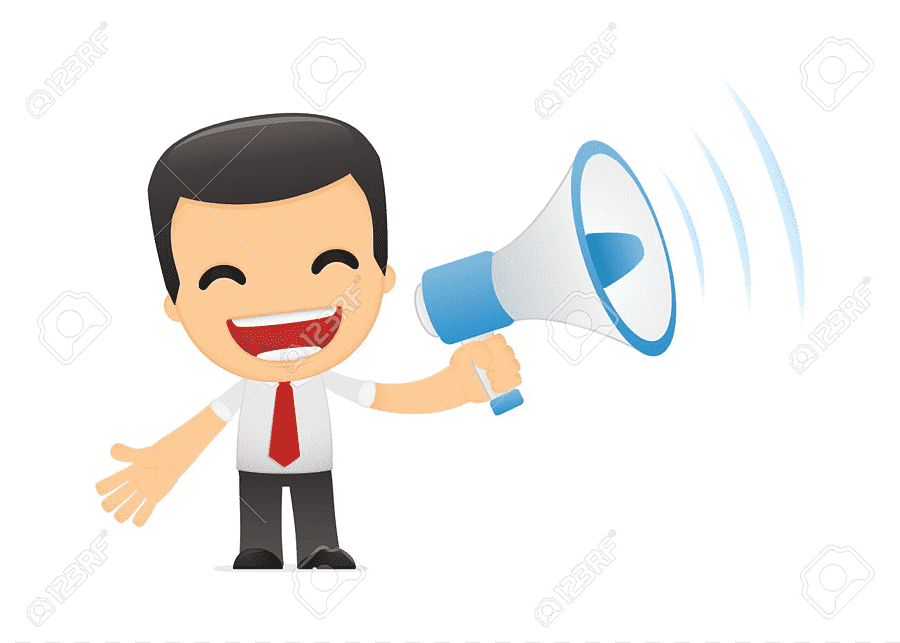 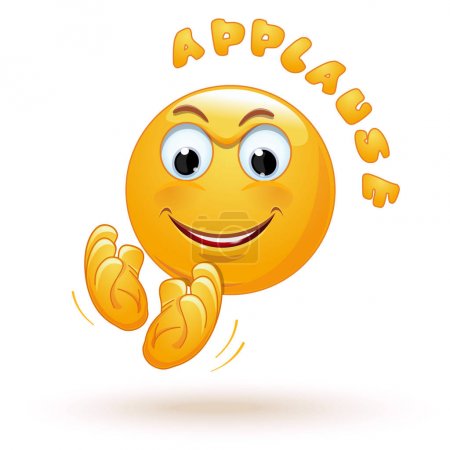 Povedz správu.
  
  znelá - neznelá
Potlesk utíchol.
Koč zastavil.
neznelá-znelá
neznelá-samohláska
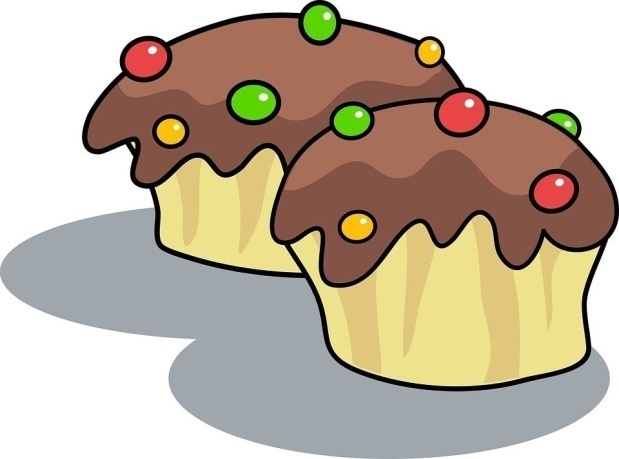 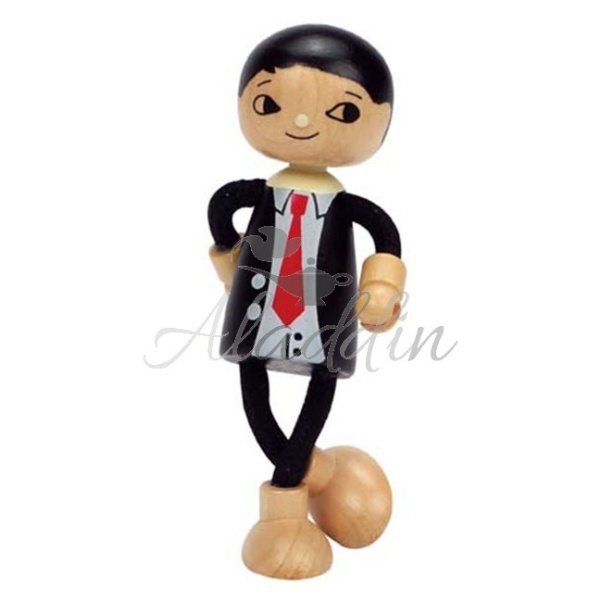 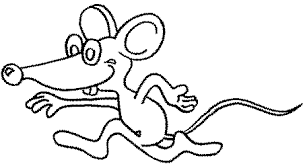 Koláč upiekli.
Chlap odišiel.
neznelá - samohláska
Myš ušla.
neznelá - samohláska
neznelá - samohláska
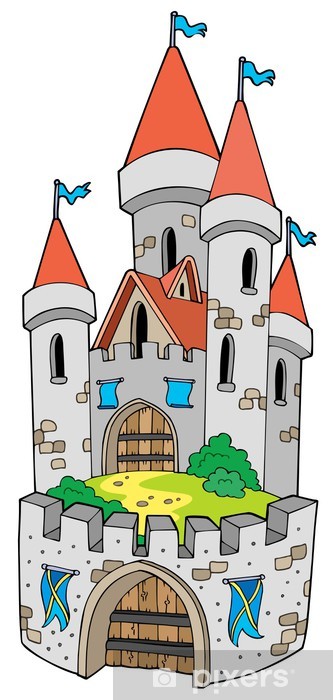 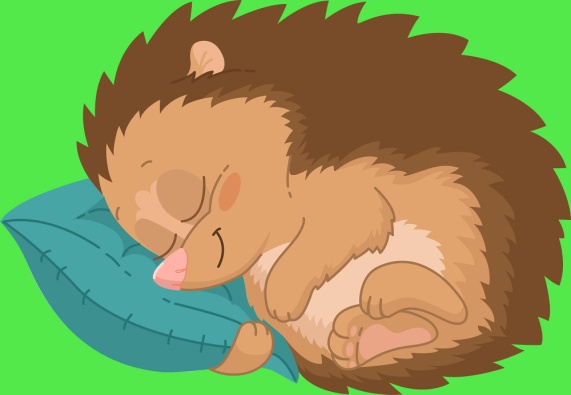 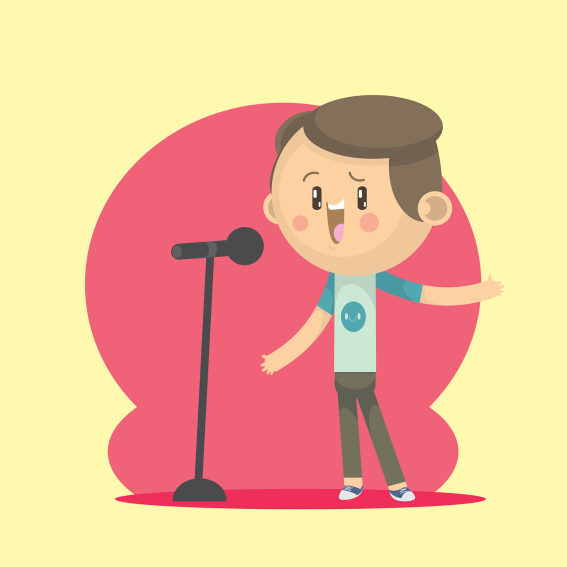 Hrad stojí.
Jež spí.
znelá - neznelá
Jakub spieva.
znelá - neznelá
znelá - neznelá
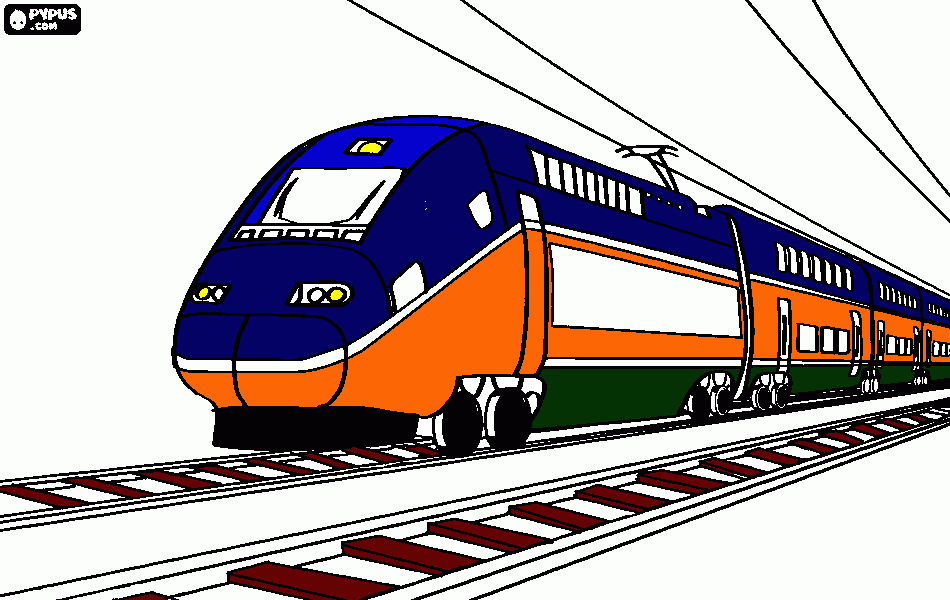 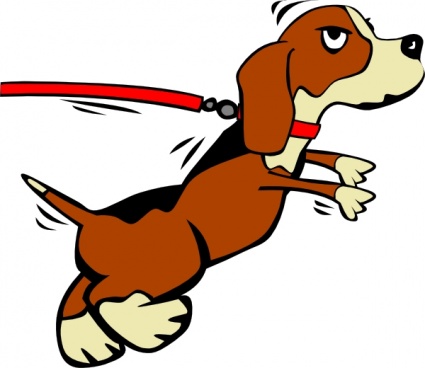 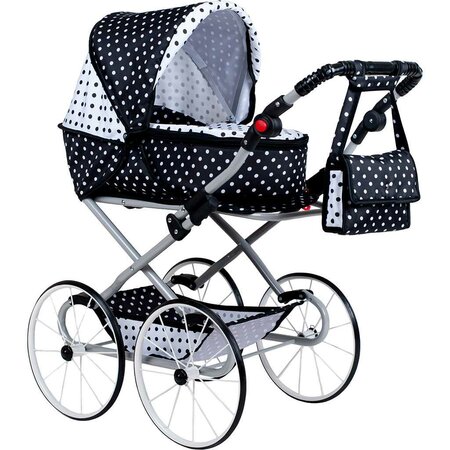 Vlak mešká.
Pes zaštekal.
neznelá - znelá
Kočík vŕzga.
neznelá - znelá
neznelá - znelá
Zdroj :
Slovenský jazyk pre 4. ročník
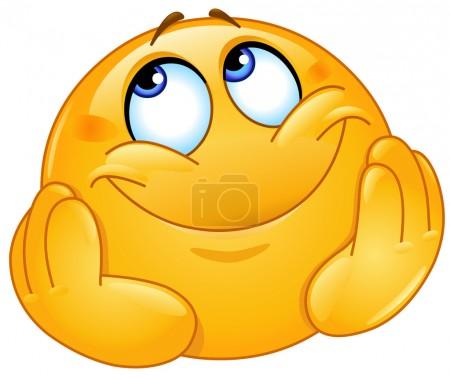